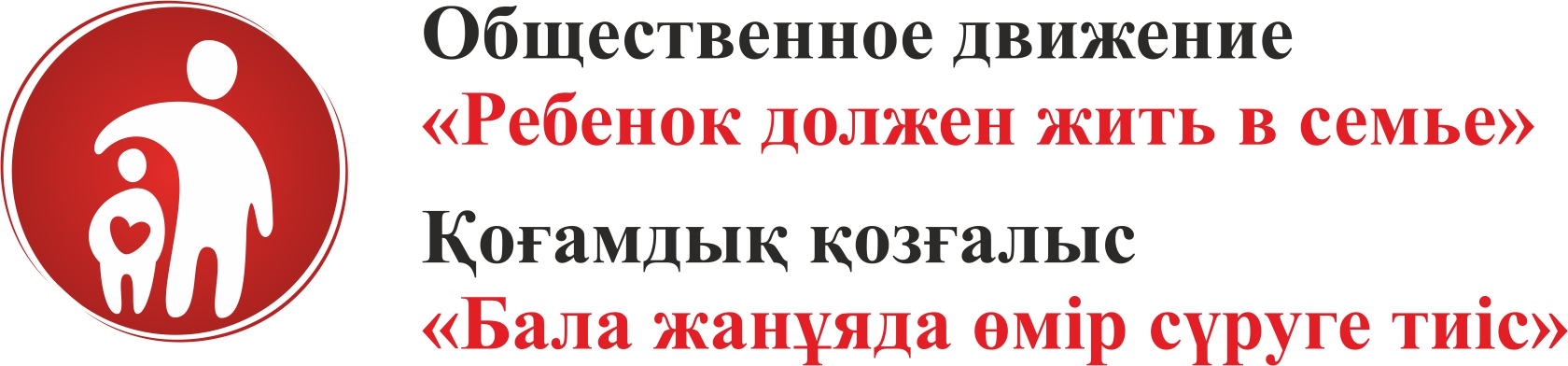 «Корпоративное Наставничество»: первые шаги ОД «РДЖВС»  и АО «КазТрансКом»
Выступление  Баян Коспенбетовой, 28 июня 2016 года, Алматы
1
Содержание
Постановка проблемы: актуальность проекта 
История и составляющие проекта «Наставничество»
Цели и задачи проекта «Корпоративное Наставничество»
Варианты помощи со стороны бизнеса в рамках проекта «Корпоративное наставничество»
Опыт корпоративного наставничества АО «КазТрансКом»
2
Постановка проблемы: актуальность проекта
плохая социальная адаптация выпускников ДУИТ;
их неготовность быть самостоятельными, социально-активными гражданами, 
отсутствие у них опыта строительства межличностных, производственных и семейных отношений.
дети-сироты не готовы к реальной жизни за стенами интерната, не знают как готовить еду, зарабатывать деньги, делать покупки и мн. др.
Но самая большая проблема в том, что они остаются совершенно одинокими, рядом с ними нет ни одного надежного человека, к которому они могли бы обратиться за помощью.
3
Проект Наставничество: краткосрочные цели
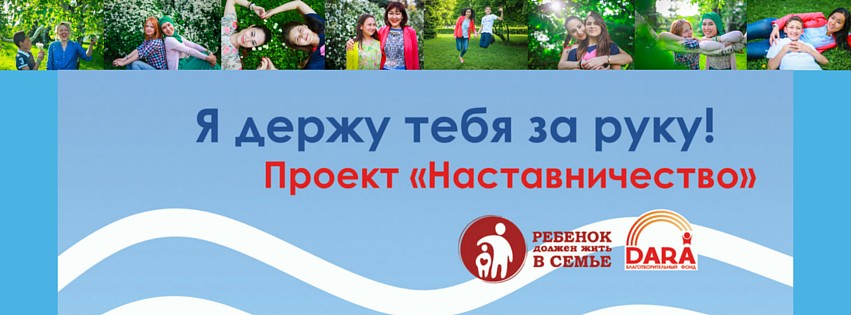 раскрыть жизненный потенциал воспитанников ДУИТ и сформировать навыки самостоятельной жизни через профессионально организованное общение со взрослыми волонтерами-наставниками. 
повысить уровень общительности и инициативности, улучшить эмоциональное состояние и повысить уверенность у детей, лишенных родительской опеки;
4
Кто такой НАСТАВНИК?
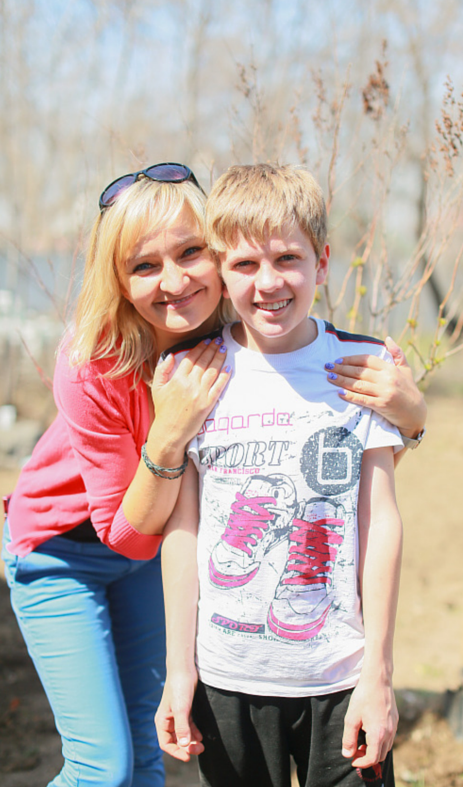 Наставник – взрослый человек, который лично заинтересован в конкретном ребенке. Наставник помогает в обучении, в совершенствовании навыков коммуникации, в развитии социальных компетенций и сопровождает подростка советами и помощью после того, как он покинет детский дом.
5
Исторические факты
НОЯБРЬ 2014 г. 
Запуск проекта «Наставничество» в г. Алматы на базе детского дома №2
АПРЕЛЬ 2015 г. 
Запуск проекта «Наставничество» в г. Астана 
МАЙ 2015 г. 
Запуск проекта «Наставничество» в детском дома №1 г. Алматы 
Подписание Меморандума с Комитетом по охране прав детей МОН РК, Управлениями образования гг. Алматы, Астана, Карагандинской области 
ОКТЯБРЬ 2015 г. 
Запуск проекта в г. Караганда на базе ДД «Асем»
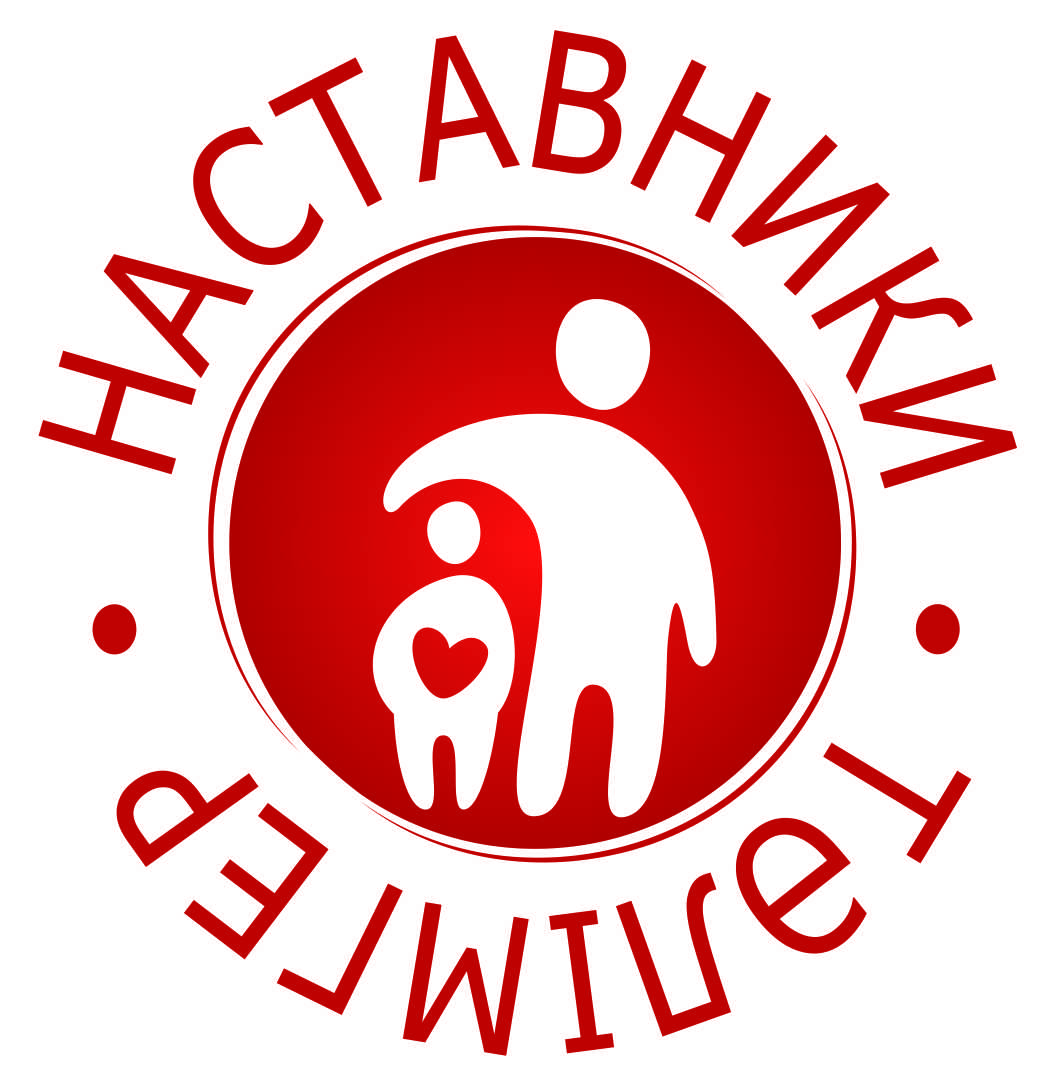 6
Проект Наставничество: участники
7
[Speaker Notes: Помощь в постановке и достижении жизненных целей ребенком
Консультации индивидуальным наставникам-волонтерам 
Психологическая поддержка ребенка]
Основная цель – социальная адаптация
Воспитанники ДУИТ
Наставники
8
[Speaker Notes: Теперь у нас есть возможность выслушать, какие же возможности и предложения есть от взрослых – слово предоставляется КазТрансКом]
Цели корпоративного наставничества
Помочь подросткам в планировании жизни и карьеры для успешной социализации в обществе

Предоставить возможность бизнес сообществу помочь детям, оставшимся без попечения родителей

Предложить организациям и компаниям разные виды эффективной поддержки детей, не ограничиваясь только материальной помощью
9
[Speaker Notes: Компании тоже могут быть наставниками. В противовес распространенным праздничным акциям и одноразовым мероприятиям, которые никак не помогают детям в их судьбе, а лишь укрепляют иждивенческое отношение, проект предлагает помочь ребенку с образованием, профессией, поиском наставника, который будет с ним рядом, даже когда все о нем уже забудут.]
Задача Корпоративного Наставника
10
Варианты помощи в рамках проекта «Корпоративное наставничество»
Привлечение сотрудников компании в качестве волонтеров 
Организация дней открытых дверей
Проведение тематических мастер-классов с участием сотрудников
Обучение навыкам профессий на базе компании
Стажировка в компании, в том числе с целью дальнейшего трудоустройства
Информационное сотрудничество
Финансирование проектов и мероприятий проекта
11
Опыт корпоративного наставничества АО «КазТрансКом»
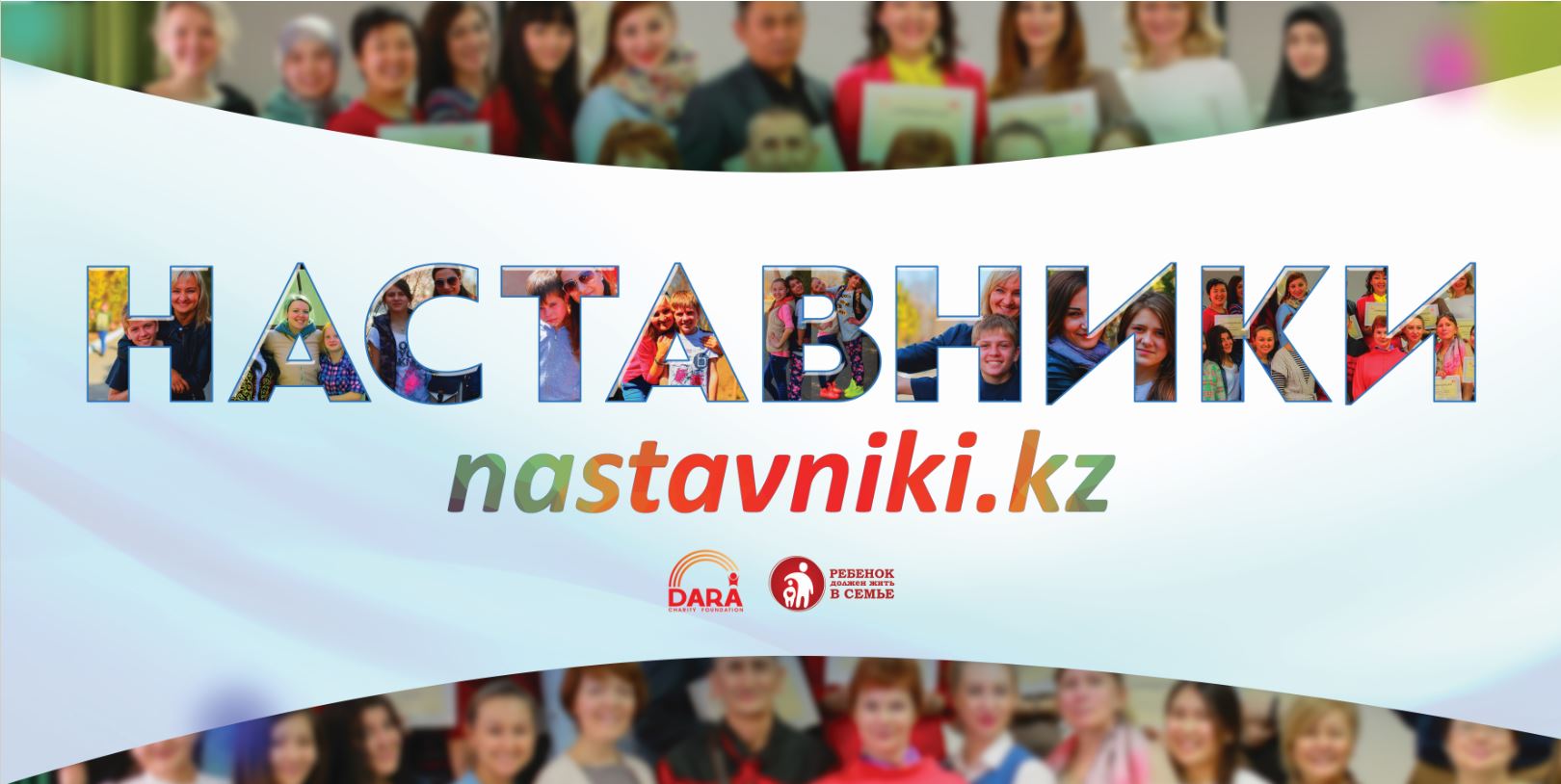 12